PHYS 1442 – Section 001Lecture #2
Tuesday, June 4, 2013
Dr. Jaehoon Yu
Chapter 16
Insulators and Conductors & Induced Charge
Coulomb’s Law
Vector Operations Recap
The Electric Field & Field Lines
Electric Fields and Conductors
Motion of a Charged Particle in an Electric Field
Gauss’ Law
Tuesday, June 4, 2013
PHYS 1442-001, Summer 2013               Dr. Jaehoon Yu
1
Announcements
22 of you have registered in the homework system.
Fantastic job!! 
You need my enrollment approval… So move quickly…
Remember, the deadline for the first homework is 11pm this Thursday. 
Reading assignments: CH16 – 10, 16 – 11, 16 – 12  
Quiz at the beginning of the class this Thursday, June 6
Appendix A1 – A8 and CH16
Tuesday, June 4, 2013
PHYS 1442-001, Summer 2013               Dr. Jaehoon Yu
2
Extra Credit Special Project #1
Compare the Coulomb force to the Gravitational force in the following cases by expressing Coulomb force (FC) in terms of the gravitational force (FG)
Between two protons separated by 1m
Between two protons separated by an arbitrary distance R
Between two electrons separated by 1m
Between two electrons separated by an arbitrary distance R 
Five points each, totaling 20 points
BE SURE to show all the details of your work, including all formulae, and properly referring them
Please staple them before the submission
Due at the beginning of the class Monday, June 10
Tuesday, June 4, 2013
PHYS 1442-001, Summer 2013               Dr. Jaehoon Yu
3
Special Project #2 – Angels & Demons
Compute the total possible energy released from an annihilation of x-grams of anti-matter and the same quantity of matter, where x is the last two digits of your SS#. (20 points)
Use the famous Einstein’s formula for mass-energy equivalence
Compute the power output of this annihilation when the energy is released in x ns, where x is again the last two digits of your SS#. (10 points)
Compute how many cups of gasoline (8MJ) this energy corresponds to. (5 points)
Compute how many months of world electricity usage (3.6GJ/mo) this energy corresponds to. (5 points)
Due by the beginning of the class Thursday, June 13.
Tuesday, June 4, 2013
PHYS 1442-001, Summer 2013               Dr. Jaehoon Yu
4
Insulators and Conductors
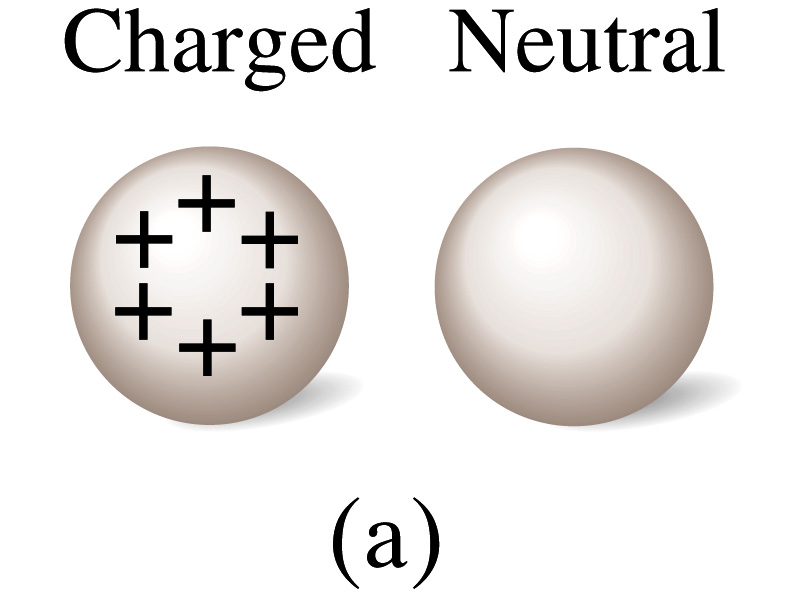 Let’s imagine two metal balls of which one is charged
What will happen if they are connected by 
A metallic object?
Some charge is transferred. 
These objects are called conductors of electricity.
A wooden object?
No charge is transferred
These objects are called nonconductors or insulators.
Metals are generally good conductors whereas most other materials are insulators.
There are third kind of materials called, semi-conductors, like silicon or germanium  conduct only in certain conditions
Atomically, conductors have loosely bound electrons while insulators have them tightly bound!
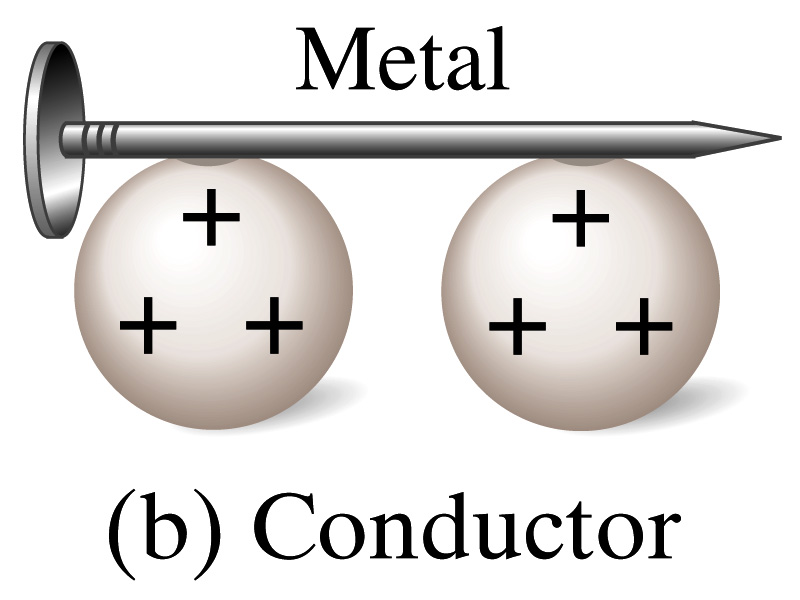 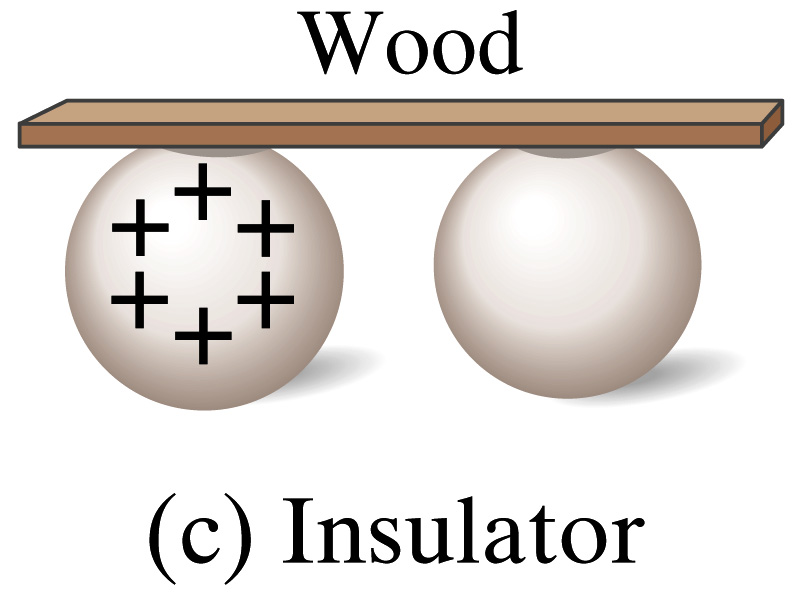 Tuesday, June 4, 2013
PHYS 1442-001, Summer 2013               Dr. Jaehoon Yu
5
Induced Charge
When a positively charged metal object is brought close to an uncharged metal object
If two objects touch each other, the free electrons in the neutral ones are attracted to the positively charged object and some will pass over to it, leaving the neutral object positively charged.  Charging by conduction
If the objects get close, the free electrons in the neutral ones still move within the metal toward the charged object leaving the opposite of the object positively charged.   
The charges have been “induced” in the opposite ends of the object.
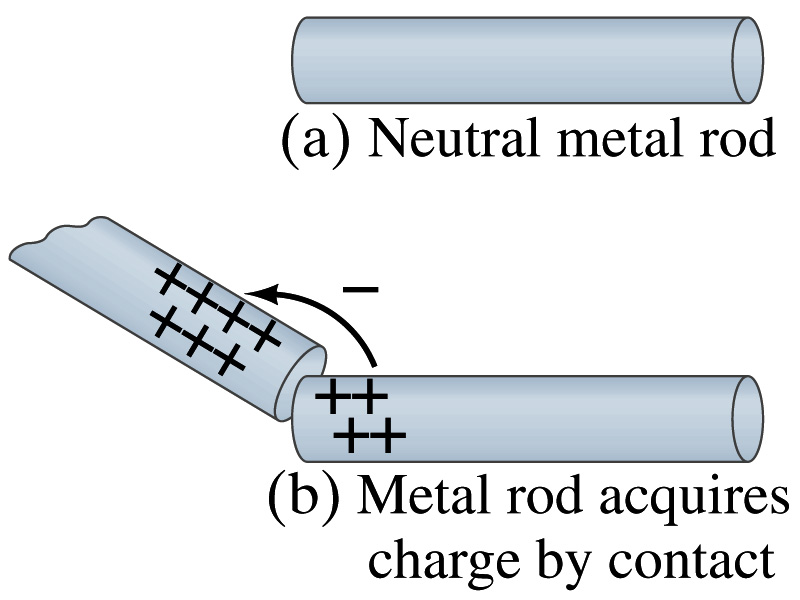 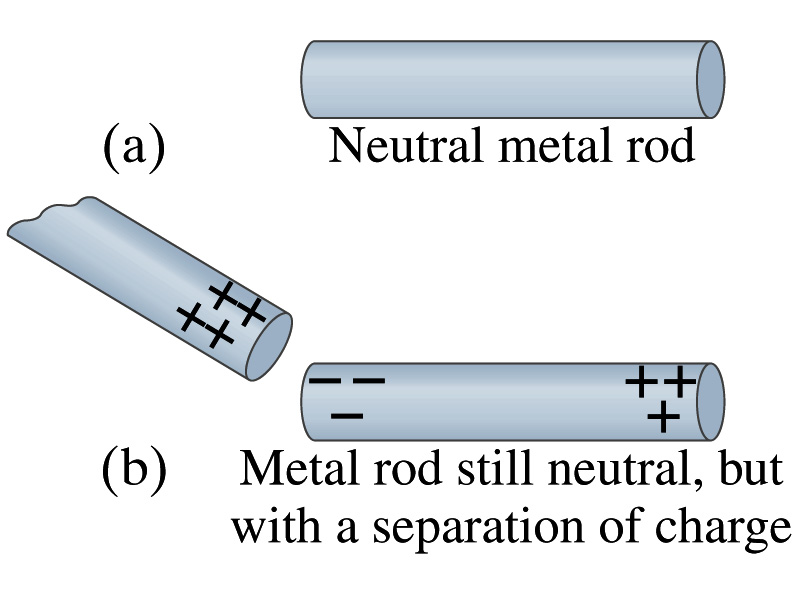 Tuesday, June 4, 2013
PHYS 1442-001, Summer 2013               Dr. Jaehoon Yu
6
Induced Charge
ground
We can induce a net charge on a metal object by connecting a wire to the ground.
The object is “grounded” or “earthed”.
Since the Earth is so large and conducts, it can give or accept charge. 
The Earth acts as a reservoir of the electric charge.
If the negative charge is brought close to a neutral metal
The positive charges will be induced toward the negatively charged metal.  
The negative charges in the neutral metal will be gathered on the opposite side, transferring through the wire to the Earth.
If the wire is cut, the metal bar has net positive charge.
An electroscope is a device that can be used for detecting charge and signs.  
Previously charged device can determine the sign of unknown charge
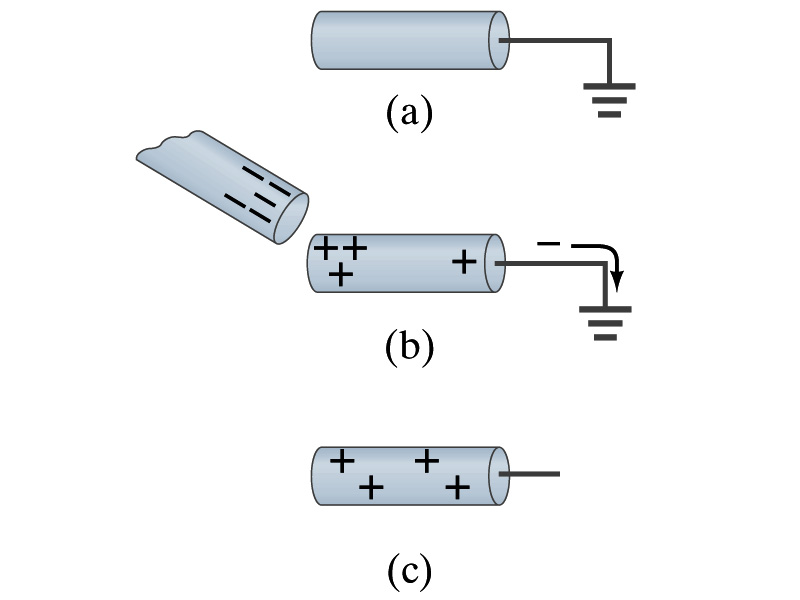 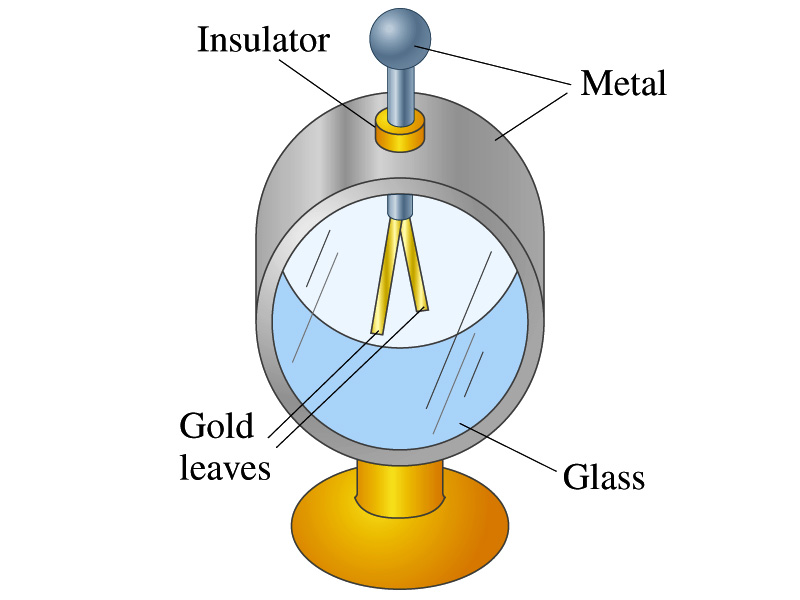 Tuesday, June 4, 2013
PHYS 1442-001, Summer 2013               Dr. Jaehoon Yu
7
Coulomb’s Law
Electric charges exert force to each other.  What factors affect the magnitude of this force?
Any guesses?
Charles Coulomb figured this out in 1780’s.
Coulomb found that the electrical force is
Proportional to the multiplication of the two charges
If one of the charges doubles, the force doubles.
If both the charges double, the force quadruples.
Inversely proportional to the square of the distances between them.
If the distance between the two charges double, the force reduces by a factor of 4!
Electric charge is a fundamental property of matter, just like mass.
How would you put the above into a formula?
Tuesday, June 4, 2013
PHYS 1442-001, Summer 2013               Dr. Jaehoon Yu
8
Coulomb’s Law – The Formula
Formula
Is Coulomb force a scalar quantity or a vector quantity? Unit?
A vector quantity.  The unit is Newtons (N)!
The direction of electric (Coulomb) force is always along the line joining the two objects.
If the two charges are the same: forces are directed away from each other.
If the two charges are opposite: forces are directed toward each other. 
Coulomb force is precise to 1 part in 1016.
Unit of charge is called Coulomb, C, in SI.
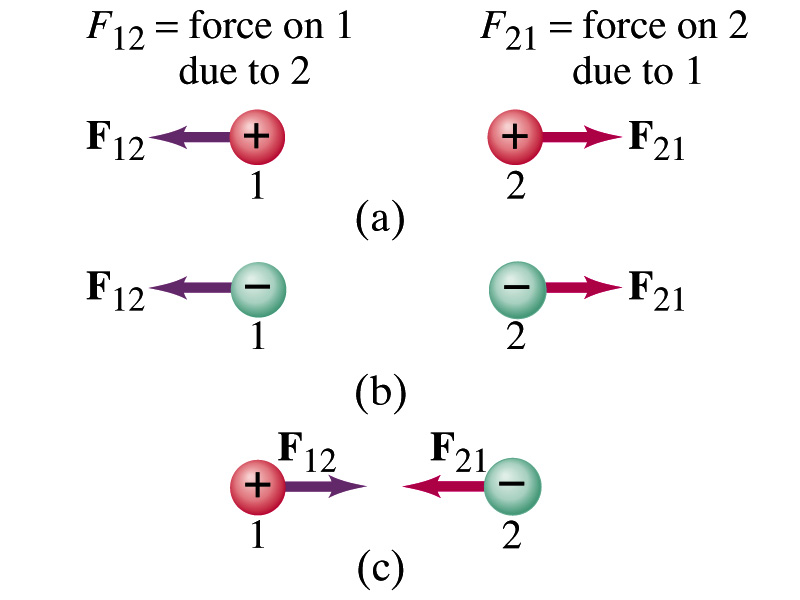 The value of the proportionality constant, k, in SI unit is 
Thus, 1C is the charge that gives F~9x109N of force when placed 1m apart from each other.
Tuesday, June 4, 2013
PHYS 1442-001, Summer 2013               Dr. Jaehoon Yu
9
Electric Force
and Gravitational Force
Extremely
Similar
Does the electric force look similar to another force?  What is it?
Gravitational Force
What are the sources of the forces?
Electric Force: Electric charges, fundamental properties of matter
Gravitational Force: Masses, fundamental properties of matter
What else is similar?
Inversely proportional to the square of the distance between the sources of the force  What is this kind law called?
Inverse Square Law
What is the biggest difference?
Gravitational force is always attractive.
Electric force depends on the type of the two charges.
Tuesday, June 4, 2013
PHYS 1442-001, Summer 2013               Dr. Jaehoon Yu
10
The Elementary Charge and Permittivity
Elementary charge, the smallest charge, is that of an electron: 
Since an electron is a negatively charged particle, its charge is –e.
Object cannot gain or lose fraction of an electron.
Electric charge is quantized.
It changes always in integer multiples of e.
The proportionality constant k is often written in terms of another constant, ε0, the permittivity* of free space.  They are related                 and                                                 . 
Thus the electric force can be written:
Note that this force is for “point” charges at rest.
*Mirriam-Webster, Permittivity: The ability of a material to store electric potential energy under the influence of an electric field
Tuesday, June 4, 2013
PHYS 1442-001, Summer 2013               Dr. Jaehoon Yu
11
Example 16 – 1
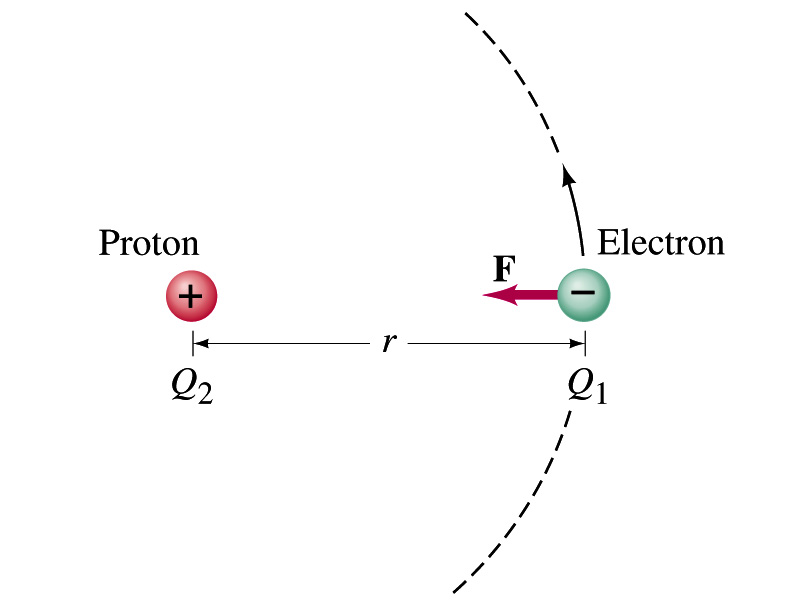 Electric force on electron by proton.  Determine the magnitude of the electric force on the electron of a hydrogen atom exerted by the single proton (Q2=+e) that is its nucleus.  Assume the electron “orbits” the proton at its average distance of r=0.53x10-10m.
Using Coulomb’s law
Each charge is
and
So the magnitude of the force is
Which direction?
Toward each other…
Tuesday, June 4, 2013
PHYS 1442-001, Summer 2013               Dr. Jaehoon Yu
12
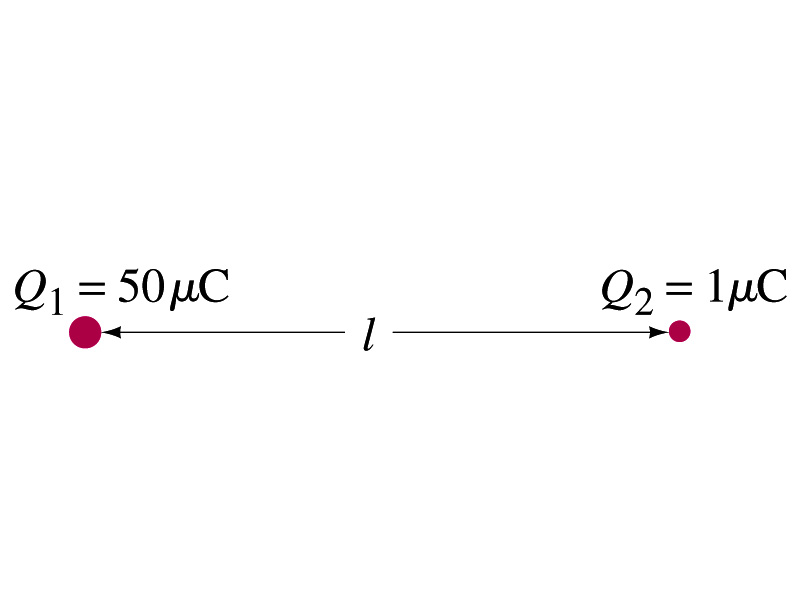 Example 16 – 2
Which charge exerts a greater force? Two positive point charges, Q1=50μC and Q2=1μC, are separated by a distance L.  Which is larger in magnitude, the force that Q1 exerts on Q2 or the force that Q2 exerts on Q1?
What is the force that Q1 exerts on Q2?
What is the force that Q2 exerts on Q1?
Therefore the magnitudes of the two forces are identical!!
Well then what is different?
The direction.
Which direction?
Opposite to each other!
What is this law?
Newton’s third law, the law of action and reaction!!
Tuesday, June 4, 2013
PHYS 1442-001, Summer 2013               Dr. Jaehoon Yu
13
A+B
A+B
A
B
A+B
B
B
A
A
A-B
A
-B
A
B=2A
Vector Additions and Subtractions
Addition: 
Triangular Method: One can add vectors by connecting the head of one vector to the tail of the other (head-to-tail)
Parallelogram method: Connect the tails of the two vectors and extend
Addition is commutative: Changing order of operation does not affect the results A+B=B+A, A+B+C+D+E=E+C+A+B+D
OR
=
Subtraction: 
The same as adding a negative vector:A - B = A + (-B)
Since subtraction is the equivalent to adding a negative vector, subtraction is also commutative!!!
Multiplication by a scalar is increasing the magnitude A, B=2A
Tuesday, June 4, 2013
PHYS 1442-001, Summer 2013               Dr. Jaehoon Yu
14
N
F2sin60o
F2cos60o
E
F2
60o
20
θ
F
F1
Example for Vector Addition
A force of 20.0N applies to north while another force of 35.0N applies in the direction 60.0o west of north. Find the magnitude and direction of resultant force.
Find other ways to solve this problem…
Tuesday, June 4, 2013
PHYS 1442-001, Summer 2013               Dr. Jaehoon Yu
15
Components and Unit Vectors
y
Fy
F
θ
x
Fx
Coordinate systems are useful in expressing vectors in their components
(+,+)
}Components
(Fx,Fy)
(-,+)
} Magnitude
(-,-)
(+,-)
Tuesday, June 4, 2013
PHYS 1442-001, Summer 2013               Dr. Jaehoon Yu
16
Unit Vectors
Unit vectors are the ones that tells us the directions of the components
Dimensionless 
Magnitudes are exactly 1
Unit vectors are usually expressed in i, j, k or
So the vector F can be re-written as
Tuesday, June 4, 2013
PHYS 1442-001, Summer 2013               Dr. Jaehoon Yu
17
Examples of Vector Operations
Find the resultant force which is the sum of F1=(2.0i+2.0j)N and F2 =(2.0i-4.0j)N.
Find the resultant force of the sum of three forces: F1=(15i+30j +12k)N, F2=(23i+14j -5.0k)N, and F3=(-13i+15j)N.
Magnitude
Tuesday, June 4, 2013
PHYS 1442-001, Summer 2013               Dr. Jaehoon Yu
18
Example 16 – 3
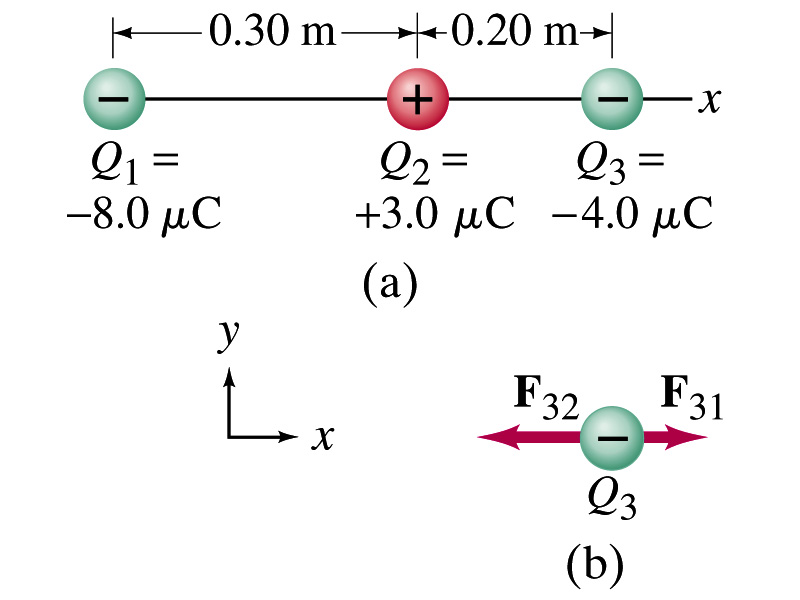 Three charges in a line.  Three charged particles are arranged in a line as shown in the figure.  Calculate the net electrostatic force on particle 3 (the -4μC on the right) due to other two charges.
What is the force that Q1 exerts on Q3?
What is the force that Q2 exerts on Q3?
Using the vector sum of the two forces
Tuesday, June 4, 2013
PHYS 1442-001, Summer 2013               Dr. Jaehoon Yu
19